The Research Question
Does oseltamivir adds beneficial effects to usual care for patients with influenza-like-illness? 
The team:
Christopher C Butler, Alike W van der Velden, Emily Bongard, Benjamin R Saville, Jane Holmes, Samuel Coenen, Johanna Cook, Nick A Francis, Roger J Lewis, Maciek Godycki-Cwirko, Carl Llor, Sławomir Chlabicz, Christos Lionis, Bohumil Seifert, P.r-Daniel Sundvall, Annelies Colliers, Rune Aabenhus, Lars Bjerrum, Nicolay Jonassen Harbin, Morten Lindb.k, Dominik Glinz, Heiner C Bucher, Bernadett Kov.cs,Ruta Radzeviciene Jurgute, Pia Touboul Lundgren, Paul Little, Andrew W Murphy, An De Sutter, Peter Openshaw, Menno D de Jong, Jason T Connor, Veerle Matheeussen, Margareta Ieven, Herman Goossens, Theo J Verheij

The publication:
Lancet. 2020 Jan 4;395(10217):42-52


PREPARE is funded by the European Commission under grant number 602525
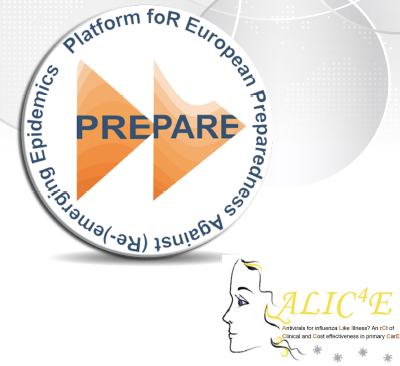 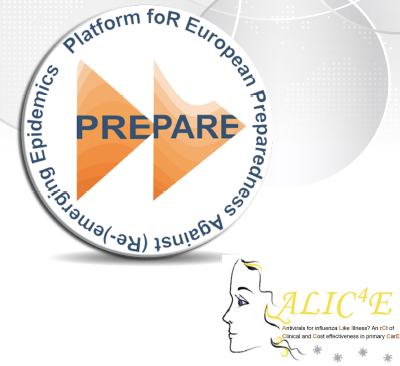 Research Design and Method
An open-label, pragmatic, randomized controlled trial in primary care

We recruited 3266 participants (primary care patients > 1 years of age with influenza-like illness) in 15 European countries during three influenza seasons

Intervention:  oseltamivir twice daily added to usual care

Primary outcome: patient-reported time to recovery, defined as having ‘returned to usual daily activity’, and ‘fever’, ‘headache’ and ‘muscle ache’ rated as minor or no problem 
Lancet. 2020 Jan 4;395(10217):42-52
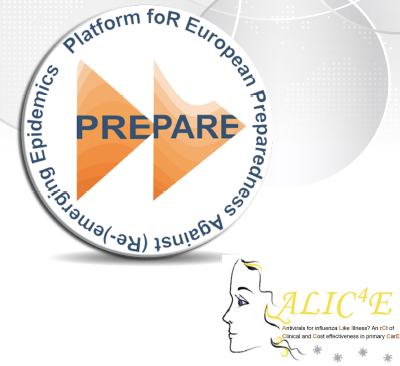 What the Research Found
Primary care patients with ILI treated with oseltamivir recovered one day sooner on average 

In general, more absolute benefit of oseltamivir was observed with increasing age, more severe illness, and comorbidity

Results were not different in those who tested positive for influenza compared to influenza negative patients

Oseltamivir started after 48 hours of symptom onset has a similar effect than in patients who came within 48 hours of symptom onset

There was evidence of increased burden of vomiting and/or nausea in the oseltamivir arm

Lancet. 2020 Jan 4;395(10217):42-52
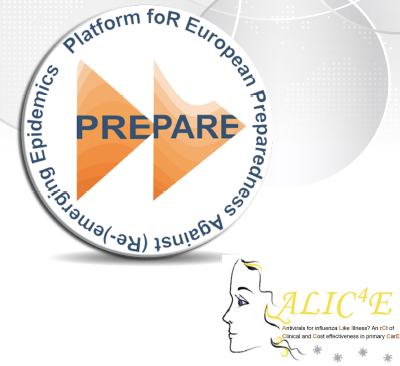 What this means for Clinical Practice
Clinicians may want to consider treatment in older patients, and those, including children, with more severe illness and comorbidities in whom the absolute benefit may increase recovery time by as much as 2-3 days.
Lancet. 2020 Jan 4;395(10217):42-52